Lead Toxicity and Children
Robert J. Geller MD
Professor, Emory Univ. Dept. of Pediatrics
Emory SE Pediatric Environmental Health Specialty Unit
Medical Director, Georgia Poison Center
What happened in Flint, MI
To save money, the state and city switched the water supply from Detroit municipal system to the Flint River in April 2014
Stopped adding orthophosphates (which reduce leaching of lead from pipes)
Multiple community concerns about water quality ensued – including bacterial counts, minerals, etc
New data from Flint MI
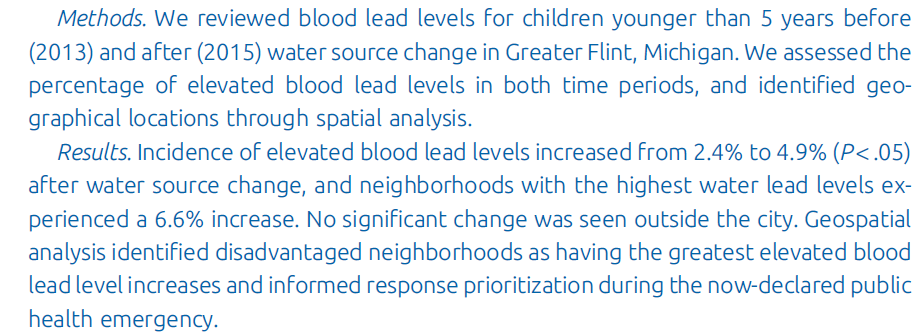 Hanna-Attisha M, LaChance J, Sadler RC, Schnepp AC. Am J Publ Hlth 2016; 106_283-290.
Lead Sources in the Environment
Leaded gasoline
Initial concern raised in 1920’s about lead addition to gasoline, but lead only removed in late 1970’s in US
Lead paint – limited use in US since 1973
Crafts
Automotive
Lead in water (Plumbing etc)
Further restricted since 2001
Heavy Metals as Childhood Toxins
Lead
Encephalopathy at high levels
Anemia at blood lead (BLL) > 40 g/dL 
Intellectual impact at low levels
No clearly defined safe level
Recent recommendation from US Advisory Committee on Childhood Lead Poisoning Prevention to intervene at BLL >5 g/dL
Lead effects
Lead effects are observed on an average, population basis
Lead effects difficult to ascertain or attribute at the individual level
Lead
Lead Poisoning – Making the Diagnosis
Venous lead level – the current gold standard
“Fingerstick” capillary lead level – prone to false positives due to skin contamination
Free erythrocyte protoporphyrin, zinc protoporphyrin
FEP only elevated if BLL > 20 g/dL or so
Not valid as a screening method for lower BLL, therefore no longer useful for this purpose
Lead and IQ
No clearly established threshold for lead toxicity
Extent of mean IQ reduction:
 ≈ 0.25 IQ points per g/dL BLL at BLL <5 g/dL 
	(Landrigan P et al. Environ Health Perspect 2002; 110:721-728)
3.9 IQ points more from BLL increasing 5-> 20 g/dL 
3.5 IQ points more from BLL > 20 g/dL
(Fewtrell LJ et al.  Environ Res 2004; 94: 120–133)
“Normal” BLL calculated to be <0.1 g/dL
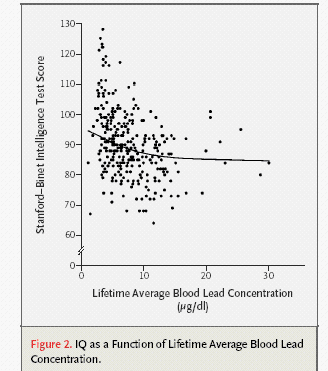 Lead Impact on IQ

Canfield et al 
NEJM 2003; 248: 1517-1526
Lead’s impact on verbal IQ
Lead blood levels vs. IQ
Lead and Behavior
ADHD
Disruptive behavior
Lead Effect on Violent Crime
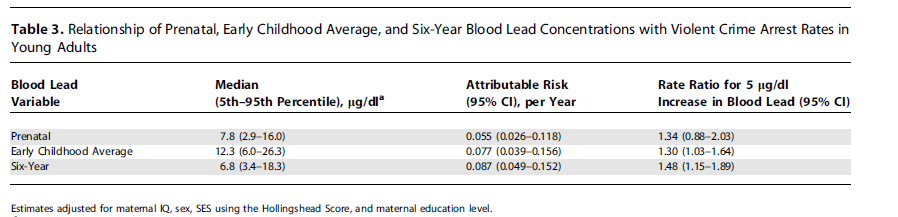 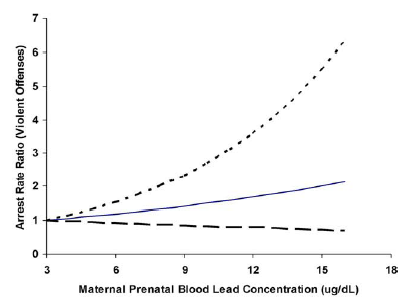 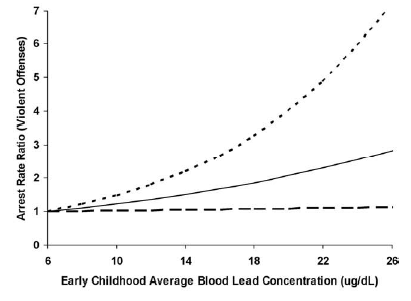 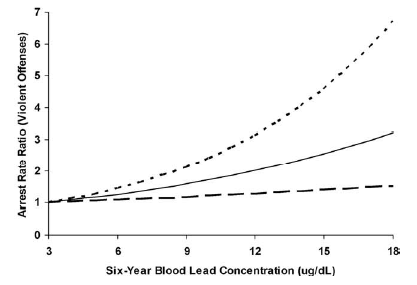 Wright JP et al. PLoS Medicine 2008; 5 (#5): 0732- 0740.
Lead Poisoning Prevention - US
Prevent exposure, particularly in early childhood
Reduce avoidable release into the environment and the workplace
Early detection at the mild stage
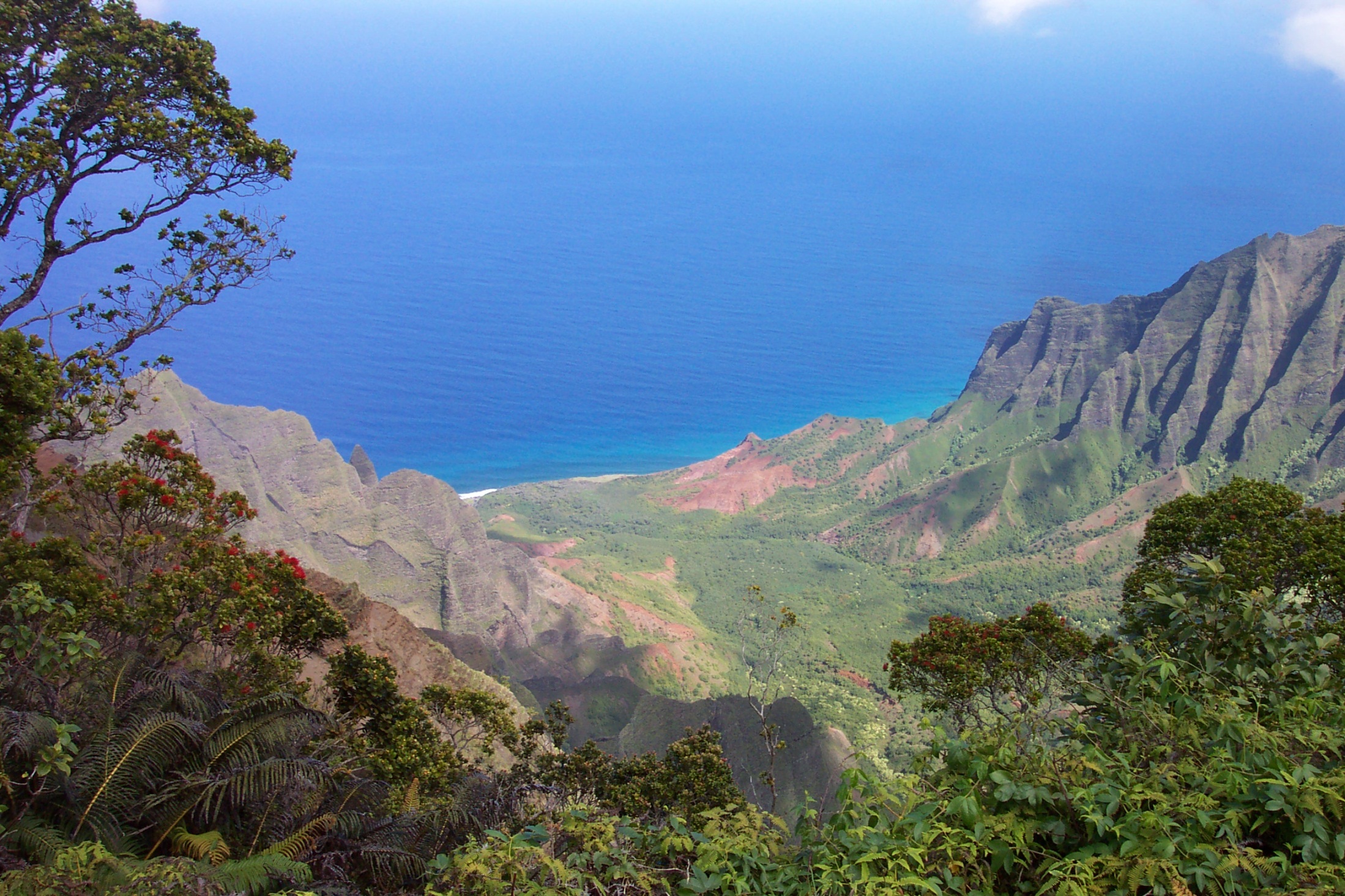